TURUNAN
INNE NOVITA SARI

										-UNIVERSITAS KOMPUTER INDONESIA-
DEFINISI TURUNAN
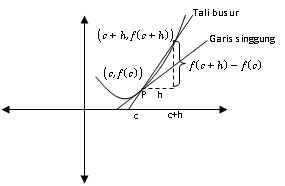 Q
BENTUK YANG SETARA UNTUK TURUNAN
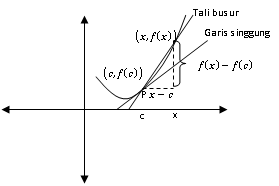 Keterdeferensialan menunjukkan kekontinuan
ATURAN PENCARIAN TURUNAN
ATURAN RANTAI
ATURAN RANTAI BERSUSUN